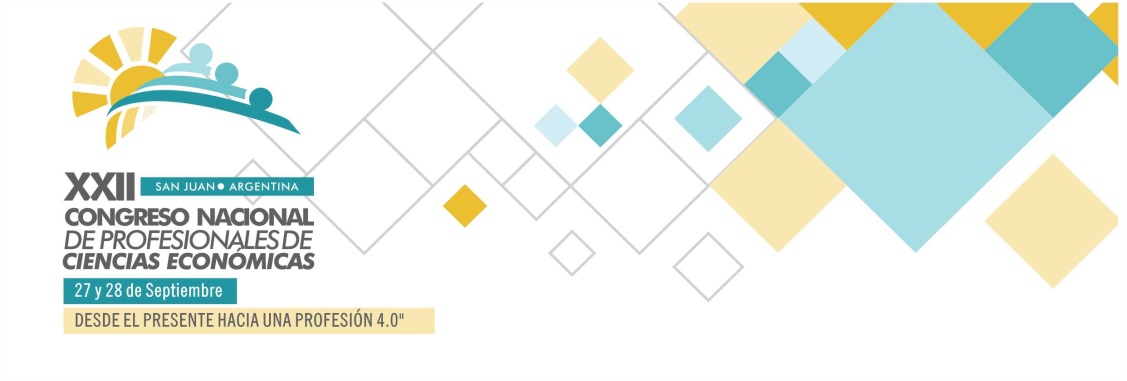 EJES TEMATICOS

Futuro de la profesión
Competitividad pública y privada, contribución de la profesión
Junta de Gobierno Santa Fe 16-03-18
1
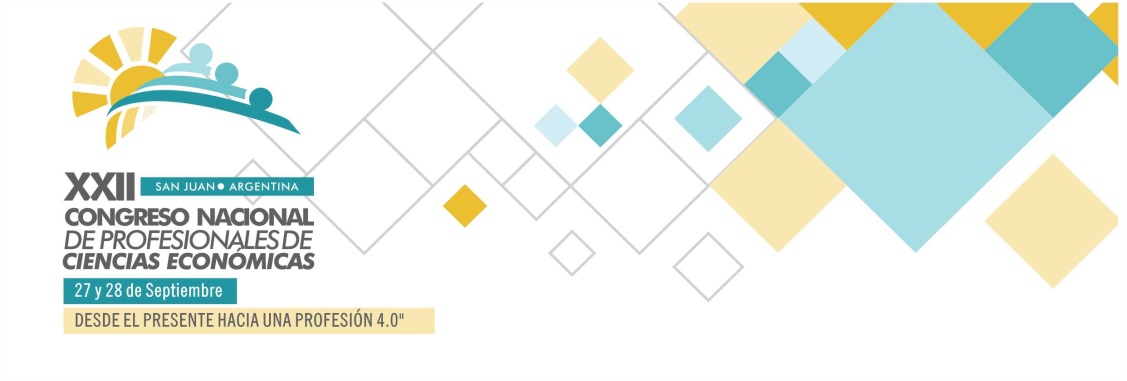 TEMAS TECNICOS
Alineados con los ejes temáticos definidos para el Congreso Nacional 2018
Para ser tomados en cuenta por los trabajos técnicos presentados por colegas participantes y para los trabajos a ser presentados por CENCYA, CENECO, CENADMIN y CECYT
Junta de Gobierno Santa Fe 16-03-18
2
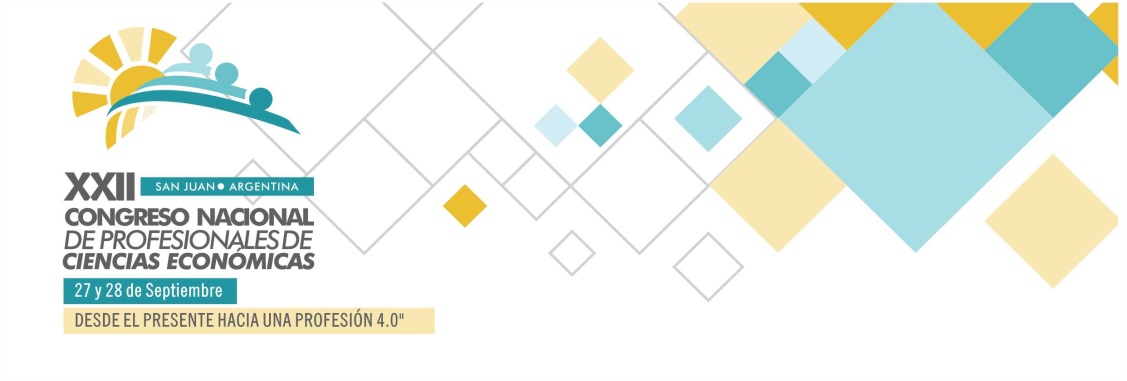 GRUPOS DE DEBATE POR ESPECIALIDAD (AREAS)
Junta de Gobierno Santa Fe 16-03-18
3
CONGRESO NACIONAL 2018
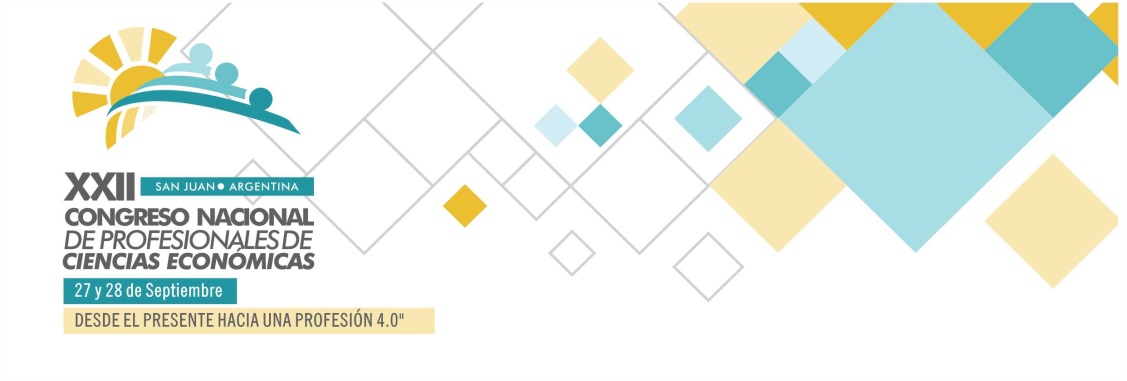 Temas Congreso Nacional 2018  San Juan
Es preocupación de esta Federación el tratamiento de los temas inherentes al ejercicio profesional, tanto se refieran a organizaciones grandes, medianas y pequeñas. Se sugiere considerar en desarrollo de cualquiera de los temas, su impacto en organizaciones de diferentes tamaños, con especial énfasis en las PyMEs…

Tributaria
1. Presión tributaria en la competitividad empresarial y de la economía en general. Propuestas para disminuir la presión tributaria .
2. Los desafíos para la profesión de ciencias económicas frente a la modernización impulsada por el estado, automatización y digitalización. Oportunidades de prácticas emergentes, como la planificación fiscal, la consultoría tributaria y la defensa contencioso tributaria entre otras.
Junta de Gobierno Santa Fe 16-03-18
4
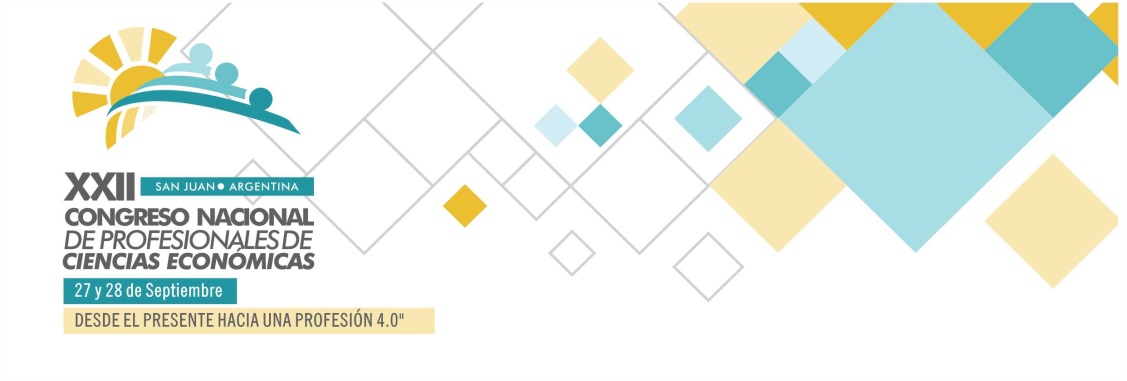 Laboral. Seguridad Social. Actuarial 
1. Reforma Laboral anunciada, su contribución a la creación de mayor empleo y competitividad. Aportes posibles de realizar por el profesional de Ciencias Economicas.  
2. Desafíos planteados para los Sistemas de Seguridad Social a nivel mundial y en Argentina. Propuesta para procurar su sustentabilidad. 

Educación – Política profesional – Responsabilidad Social y Balance Social
1.  La búsqueda de la competitividad dentro del marco de la responsabilidad social 
2. La formación del profesional de Ciencias Económicas, su idoneidad para responder a los requerimientos del mercado.
3.  Nuevos roles del profesional en Ciencias Económicas con la transformación digital en las organizaciones
Junta de Gobierno Santa Fe 16-03-18
5
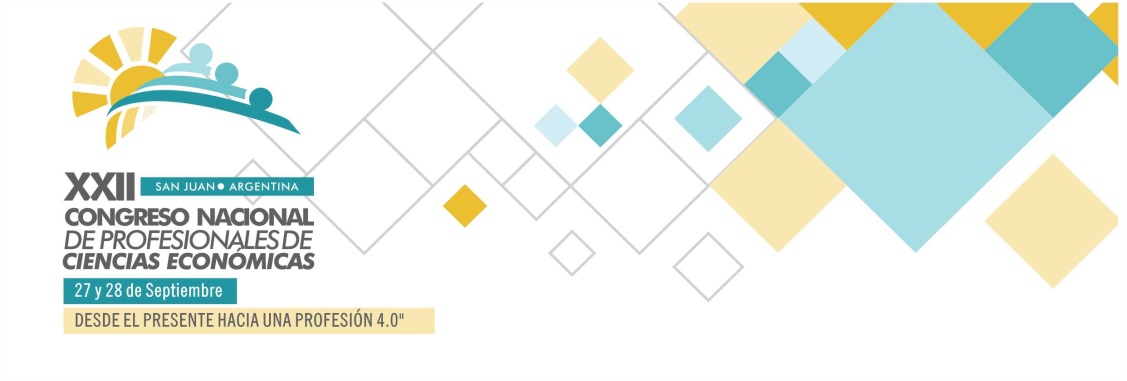 Sector Público
1. La profesión de ciencias económicas como impulsora de la producción de información financiera transparente y de alta calidad, utilizando normas de reconocimiento internacional.
2. Los desafíos para la profesión de ciencias económicas, que se desempeñe dentro o fuera del sector público, frente a la modernización impulsada por el estado, balance digital, firma digital, expediente digital, despapelizacion.
3. Análisis e interpretación de los estados contables que conforman la rendición general de cuentas por parte del Poder Administrador. Análisis de  indicadores de gestión.
Junta de Gobierno Santa Fe 16-03-18
6
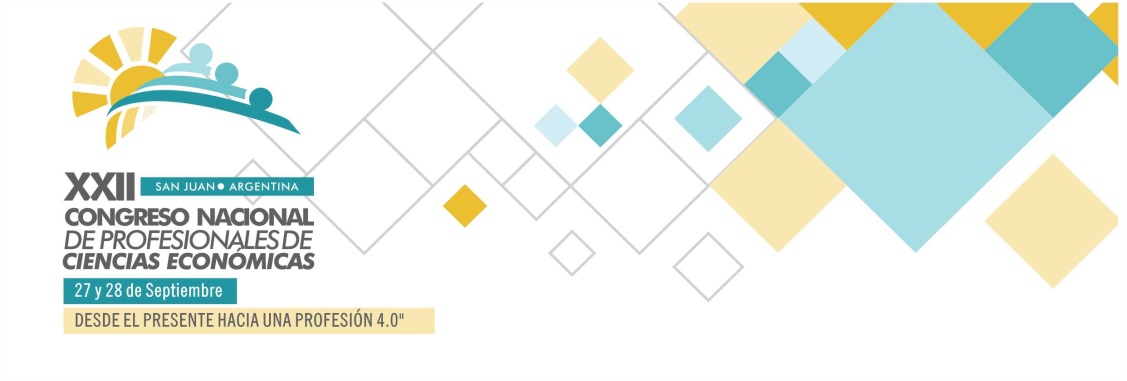 Sociedades-Actuación Judicial-Organizaciones Sociales

1. Rol del profesional de Ciencias Económicas en las organizaciones sociales y su participación como agentes de cambio. 

2. Estructuras societarias vigentes y nuevas incorporadas, su adaptación a la búsqueda de mejoras en la competitividad de las empresas.

3. Importancia del manejo profesional de herramientas de prevención y gestión de conflictos para intervenir en la facilitación y construcción de acuerdos que potencien la competitividad en los ámbitos privado y  público.
Junta de Gobierno Santa Fe 16-03-18
7
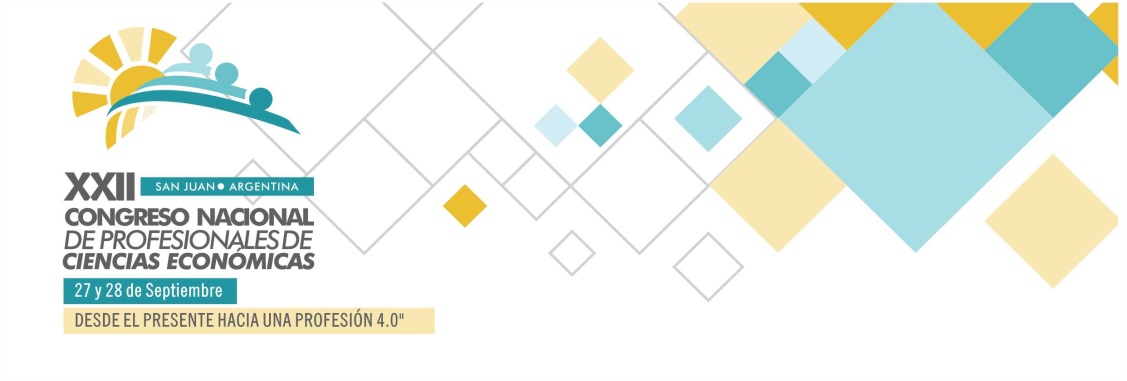 Contabilidad y Auditoría

1. Normas contables y de auditoría cambios recientes y aspectos mejorables.

2. Nuevos requerimientos de los reguladores y de los usuarios para la información contable y su auditoría

3. La información contable, la realidad económica y los cambios tecnológicos, su contribución para mejorar la competitividad y el desarrollo económico.
Junta de Gobierno Santa Fe 16-03-18
8
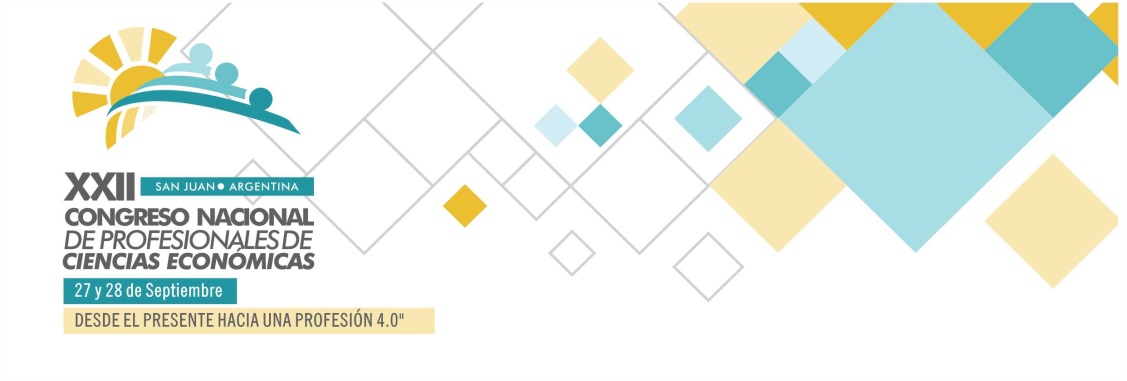 Economía, Finanzas y Comercio Exterior

1. La economía con un sector público inteligente y mercados competitivos. 

2. Profesionales de la economía acercando futuro.  

3. Oportunidades de negocios y el análisis de datos para   Proyectos de Inversión y  Mercado de Capitales en el contexto macroeconómico actual.

4. Propuestas para alcanzar crecimiento sostenido en Argentina, en el marco de los objetivos de desarrollo sostenibles planteados por Naciones Unidas.
Junta de Gobierno Santa Fe 16-03-18
9
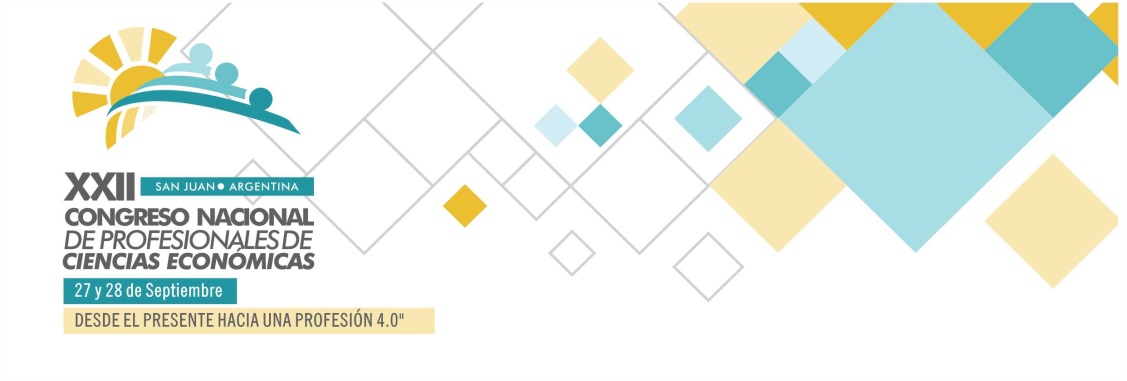 Administración


1. Gestión del cambio organizacional

2. Sistemas de Gestión de Datos en las Organizaciones actuales

3. Gestión Eficiente de Proyectos
Junta de Gobierno Santa Fe 16-03-18
10
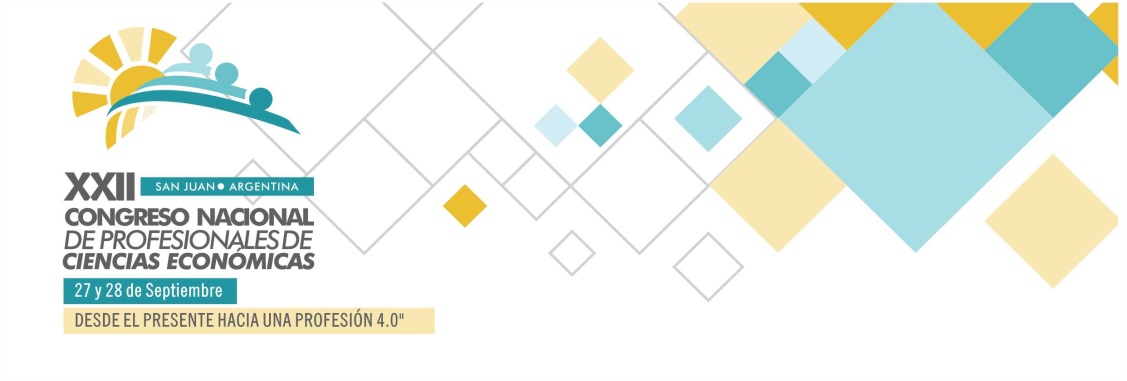 Esquema de Paneles para el día plenario

Panel 1:
El futuro de los Tributos: Entre otros aspectos la Reforma Tributaria (y laboral?) 


Panel 2: 
Futuro de las Profesiones de Ciencias Económicas, el rol de la Educación. Cómo atraer, retener y formar talentos.
Junta de Gobierno Santa Fe 16-03-18
11
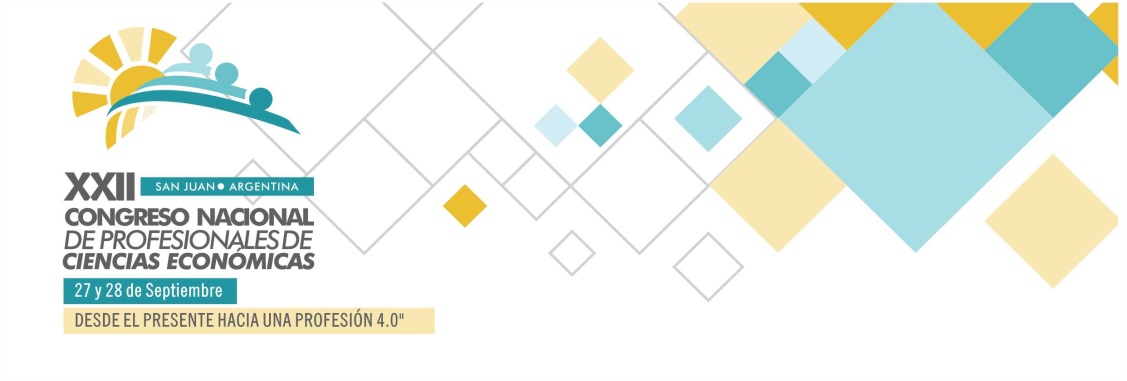 Esquema de Paneles para el día plenario

Panel 3: 
Unir ideas con financiamientos adecuados: el rol del profesional de Ciencias Económicas. 


Panel 4: 
Los profesionales de Ciencias Económicas y su actuación en el Estado internamente y como contratantes. La responsabilidad social del profesional de ciencias económicas.
Junta de Gobierno Santa Fe 16-03-18
12
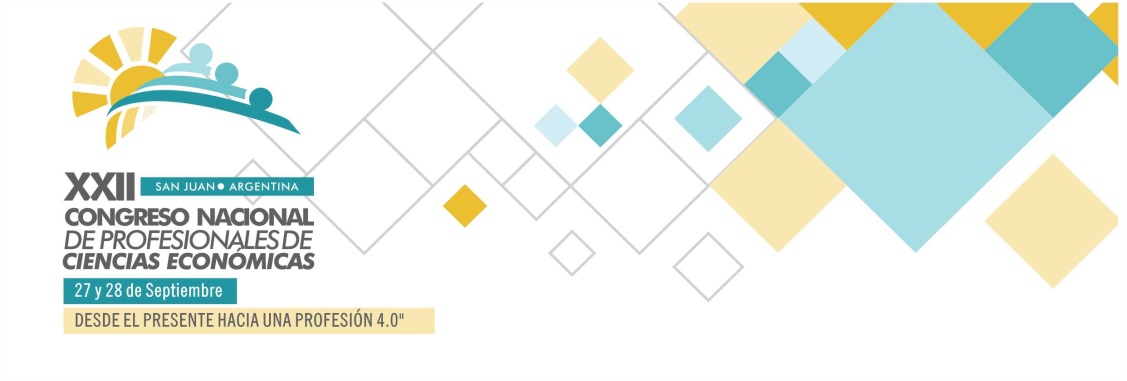 Desarrollo del Congreso en dos jornadas correspondientes a dia jueves y viernes

Se programa en la intención de desarrollar un día de paneles con asistencia plenaria y otro día para la presentación de trabajos técnicos y trabajos de los organismos técnicos CENCYA, CENECO, CENADMIN y CECYT

Trabajos técnicos de futuros Congresos posteriores al 2018, es intención seleccionar los trabajos a exponer de aquellos que se destaquen en las Jornadas Nacionales
Junta de Gobierno Santa Fe 16-03-18
13